Louisiana Commission on School and Nonprofit Security
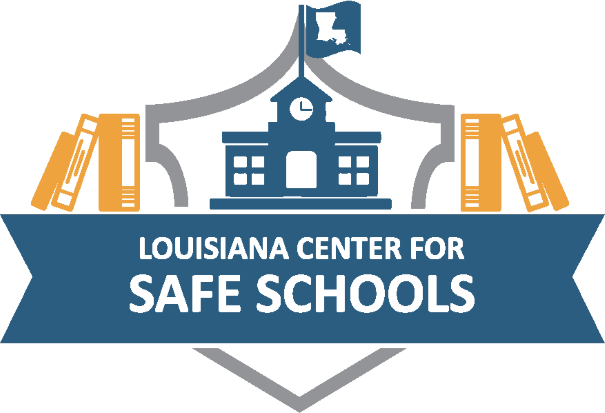 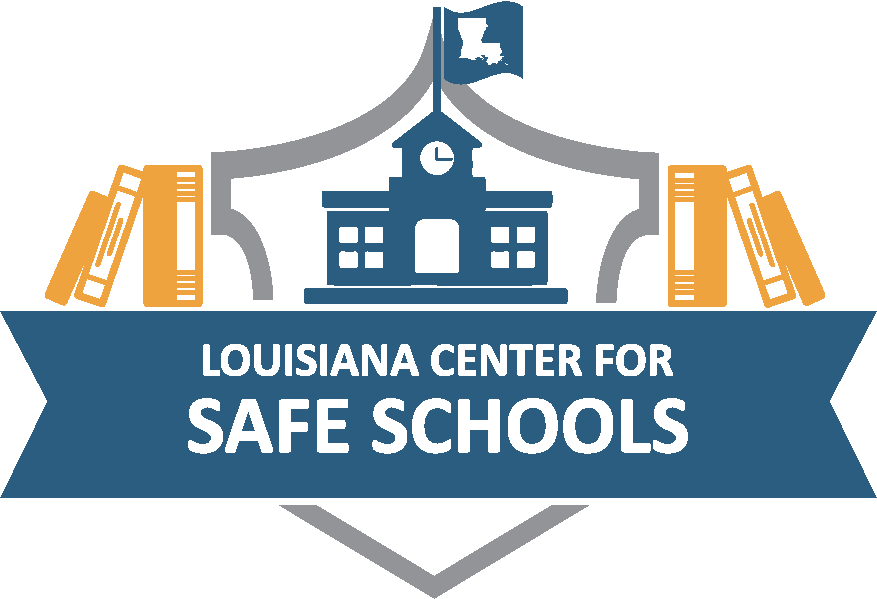 Agenda
Call to Order
Roll Call
Adoption of the Agenda
Old Business
New Business
Adjournment
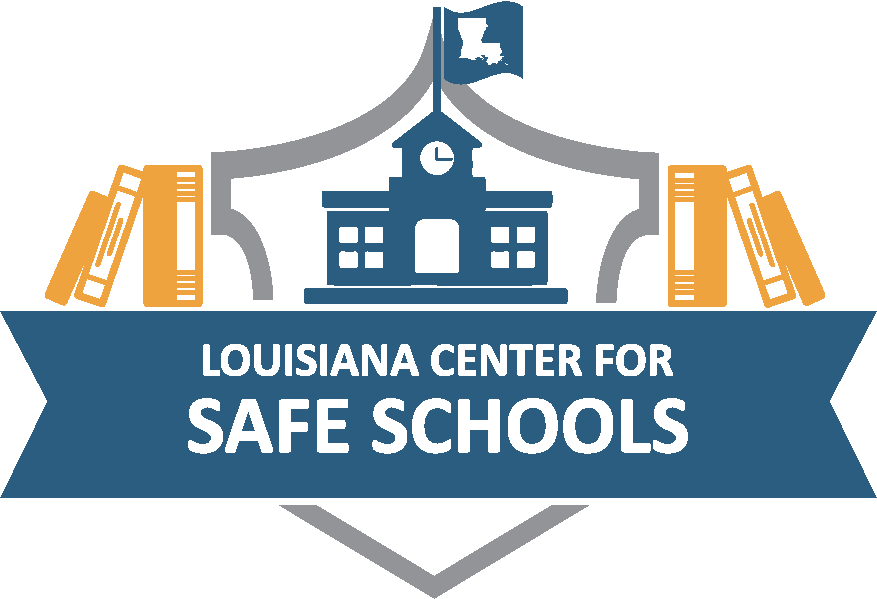 II. Roll Call
Director of GOHSEP
House Homeland Security Chair
Senate Homeland Security Chair
Superintendent of State Police
LA Sheriff’s Association Director
LA Interchurch Conference Director
LDOE Superintendent
Law Enforcement Commission Director
LA School Board Association Director
LA Assc. of School Superintendents Director
LA Assc. of Public Charter Schools Director
Chair of Nonpublic School Commission
Director of an OHSEP (Rural Area)
Director of an OHSEP (Metro Area) 
LA Association of Chiefs of Police Director
LA Chapter Emergency Number Association President
LA State Fire Marshall
LA Department of Health Secretary
Department of Children & Family Services Secretary
Senate Education Committee Chair
House Education Committee Chair
LA Association of Educators Teacher
LA Teacher’s Federation Teacher
Legislative Youth Advisory Council Rep
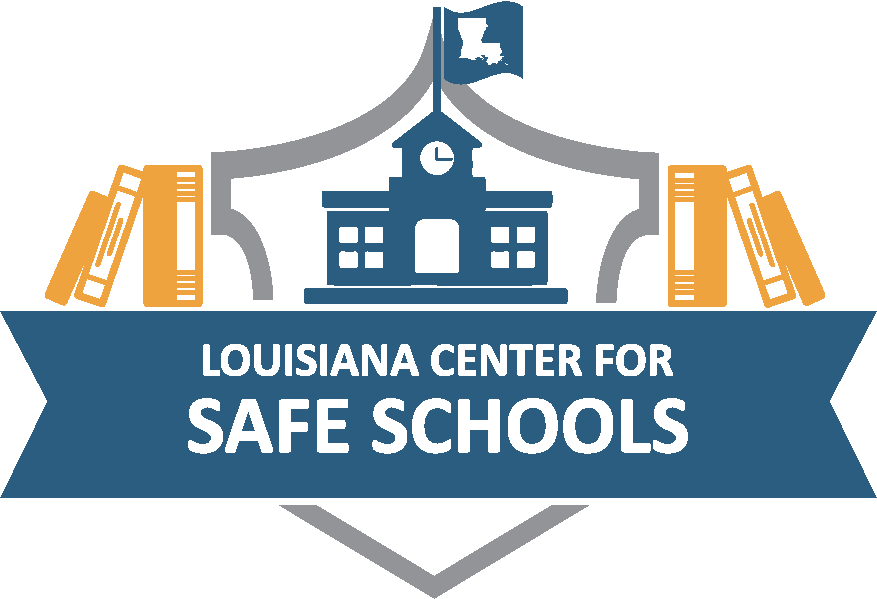 III. Adoption of Agenda
Call to Order
Roll Call
Adoption of the Agenda
Old Business
New Business
Adjournment
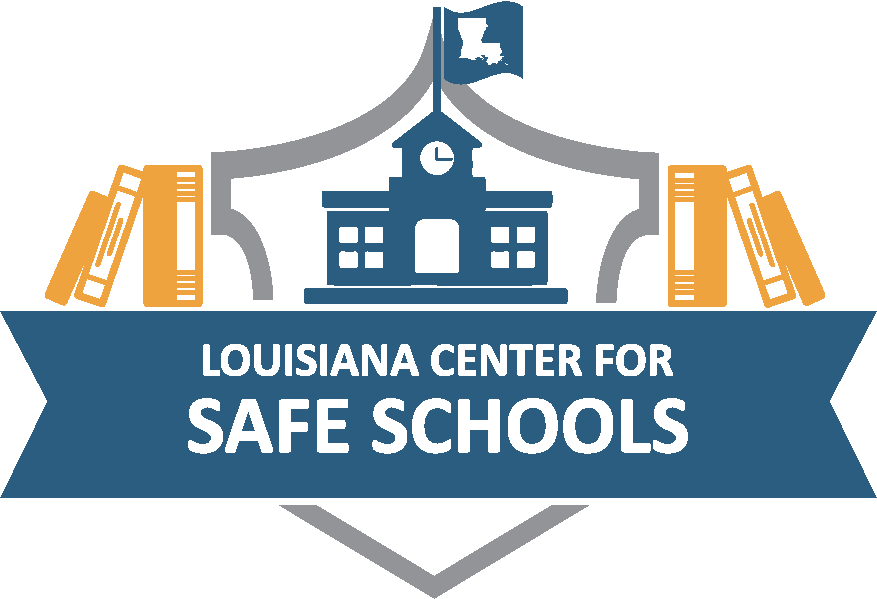 IV. Old Business
A. Approval of September 2024 Meeting Minutes
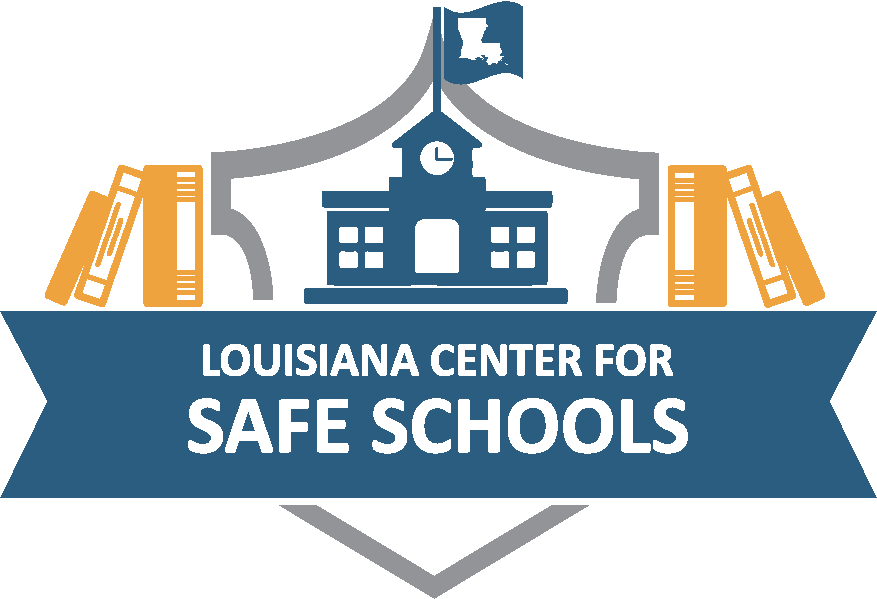 IV. Old Business
B. Rave Panic Button
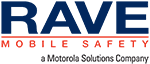 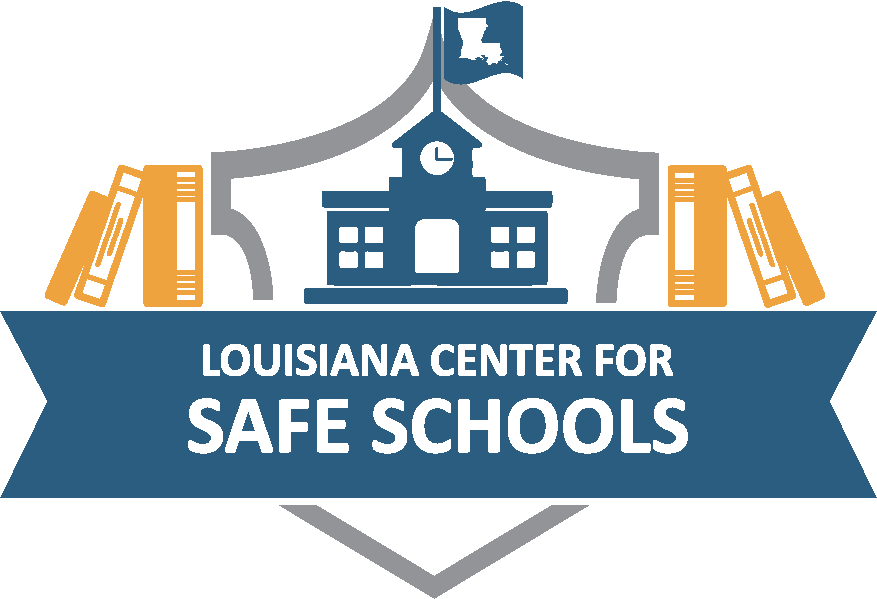 IV. Updates from LCSS
C.  FY-24 Grant Update

GOHSEP/LCSS Notified all FY-24 Applicants concerning the advanced payment option


Current Allocations:
Pending Approval: $73,915
Invoiced/Payed: $931,858
Advanced Payment Request: $662,763
$1,668,536 / $5,000,000 (33.37%)
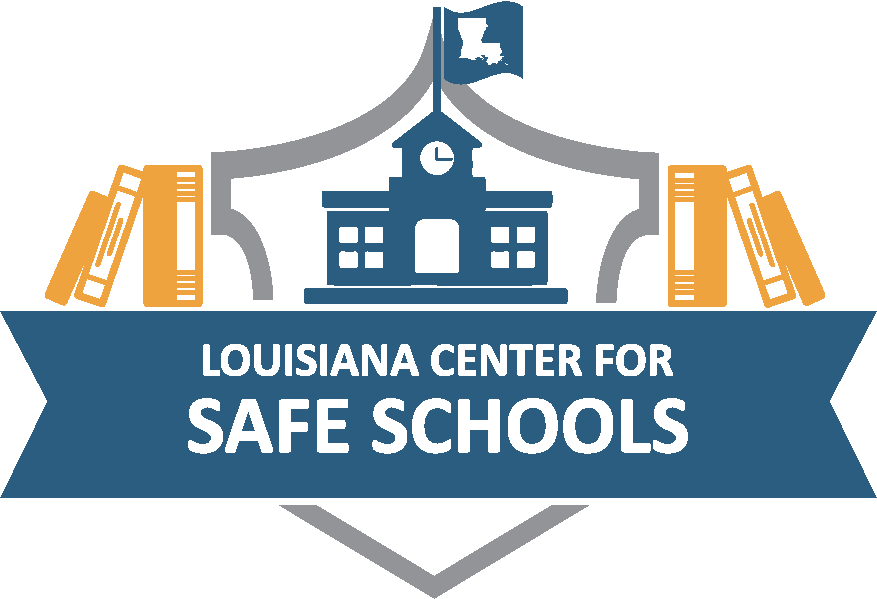 IV. Updates from LCSS
Purchased and dispersing bleed kits as schools complete the required trainings. 
Kits exceed the required components in the Principals Handbook from the Board of Elementary and Secondary Education (BESE).
3 and 6 pack kits were allocated per student population (LHSAA high school class sizes converted for middle & elementary schools).
Three tourniquet types (SWAT-T, TMT, and CAT-T) also based on student populations and average or typical student body types and sizes. 
Kits Issued to date:
232 SWAT-T
23 TMT
55 Curad
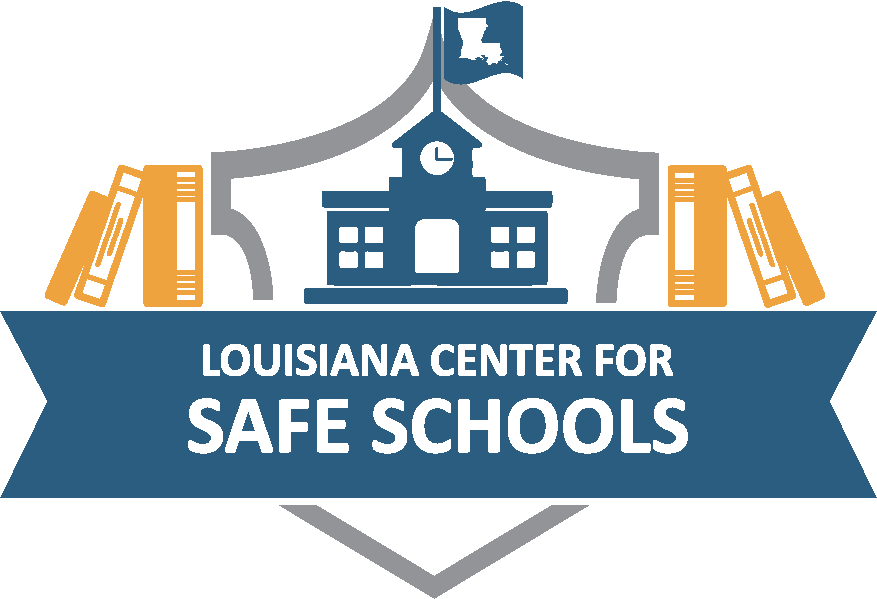 IV. Updates from LCSS
LSP partners with LDOE to provide statewide Behavior Threat Assessment & Management (BTAM) trainings.
Completion of BTAM Foundational Training (400+ participants)
Completion of BTAM Train-The-Trainer/Facilitator Program (100+ participants)
Statewide Tool Pilot Program
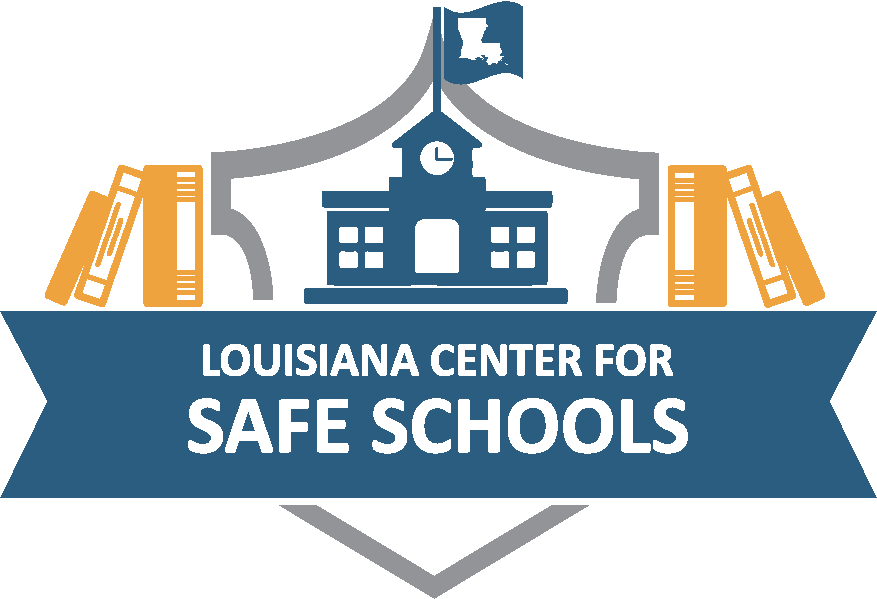 IV. Updates from LCSS
GOHSEP to provide School Safety and Security Assessment Training yielding Train-the-Trainer certifications for local Sheriffs/Deputies and School Resource Officers.
3 trainings with up to 100 participants each (Lafayette, New Orleans, Shreveport). 
Provides resiliency for School Safety Assessments and EOP planning engagement.

Sheriff’s Association (LSA) 
Police Chief’s Association
Louisiana Commission for Law Enforcement (LCLE)
Peace Officer Standards & Training (POST) Council
Association of School Resource Officers (LASRO) support
Louisiana Drug Abuse Resistance Education (DARE) Officers
IV. Updates from LCSS
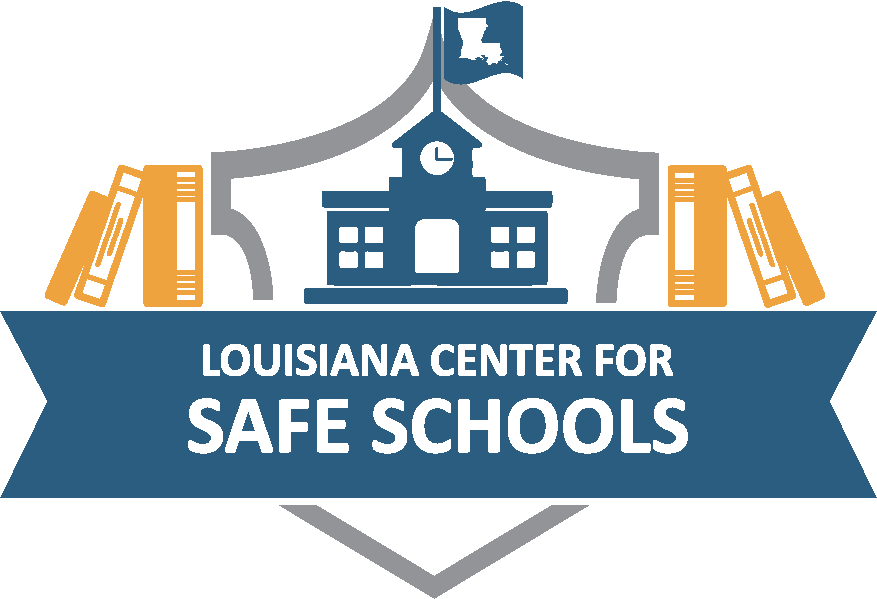 Planning for 4th Annual School Safety Summit 
Structured engagement providing certification for forth coming missions/efforts
Medical Emergency Planning – Cardia Plans, AED & Stop-the-Bleed trainings, District Threat Assessment Teams, and other legislative required components.  
Currently working to confirm location and dates. 
Looking at two full day in-person summit during the timeframe of July 8th to July 18th, 2025.
 2025 School Safety Survey
1st Quarter 2025
Updated questions
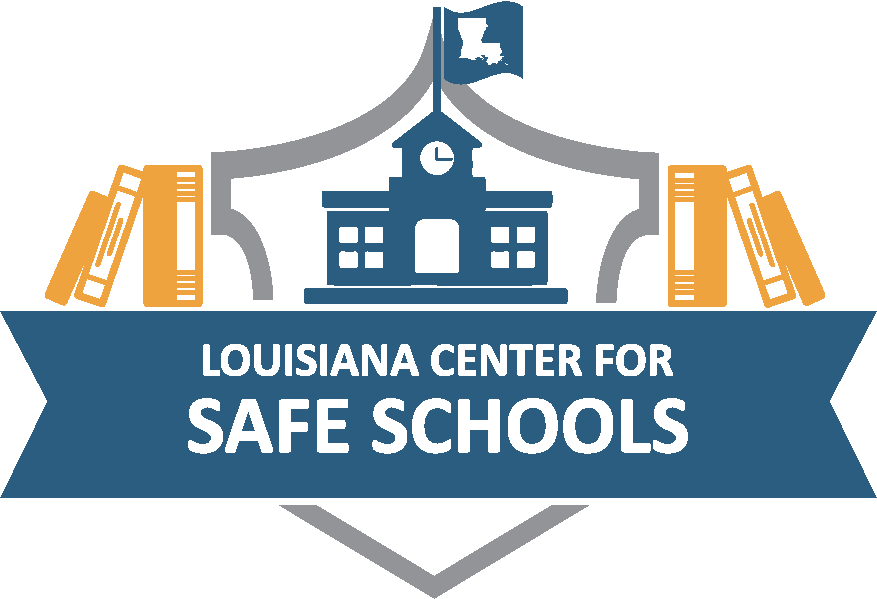 V. New Business
Election of New Commission Officers / Discussion of Commission Policies
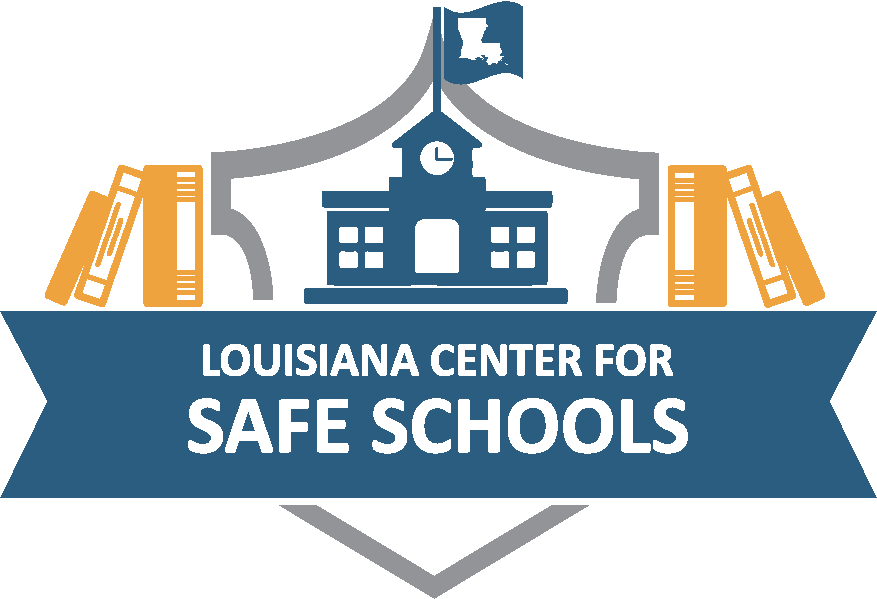 V. New Business
B. Updates from LA-SAFE Fusion Center
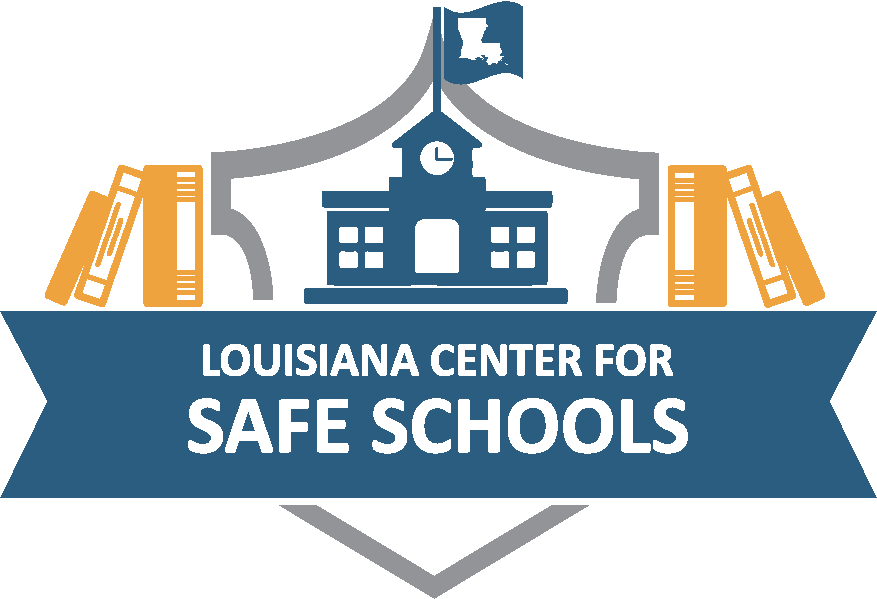 V. New Business
C. Open for Additional New Business
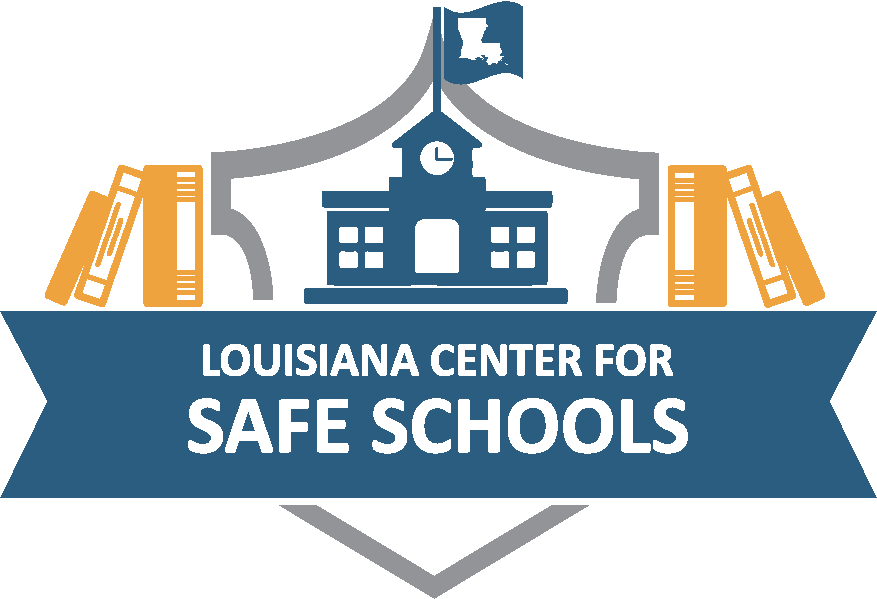 V. New Business
D. Public Comments
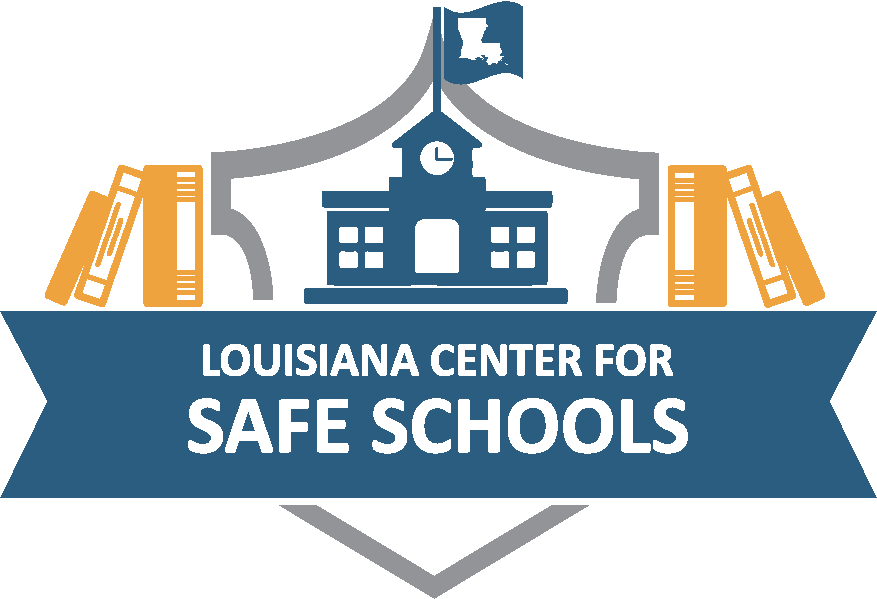 E. Next Commission Meeting Date
Date Proposals: 

March 2025:
10th
17th 
24th
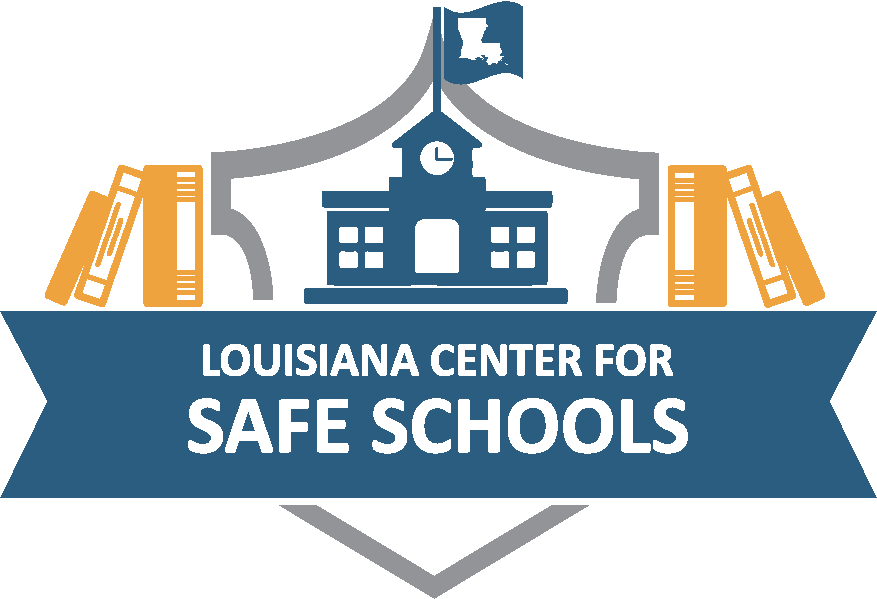 VI. Adjournment
Thank you